Сервисы для создания презентаций
Выполнил: учитель математики МАОУ «Голышмановская СОШ №1» Кожинова Яна Олеговна
Знают о существовании других сервисов по созданию презентаций
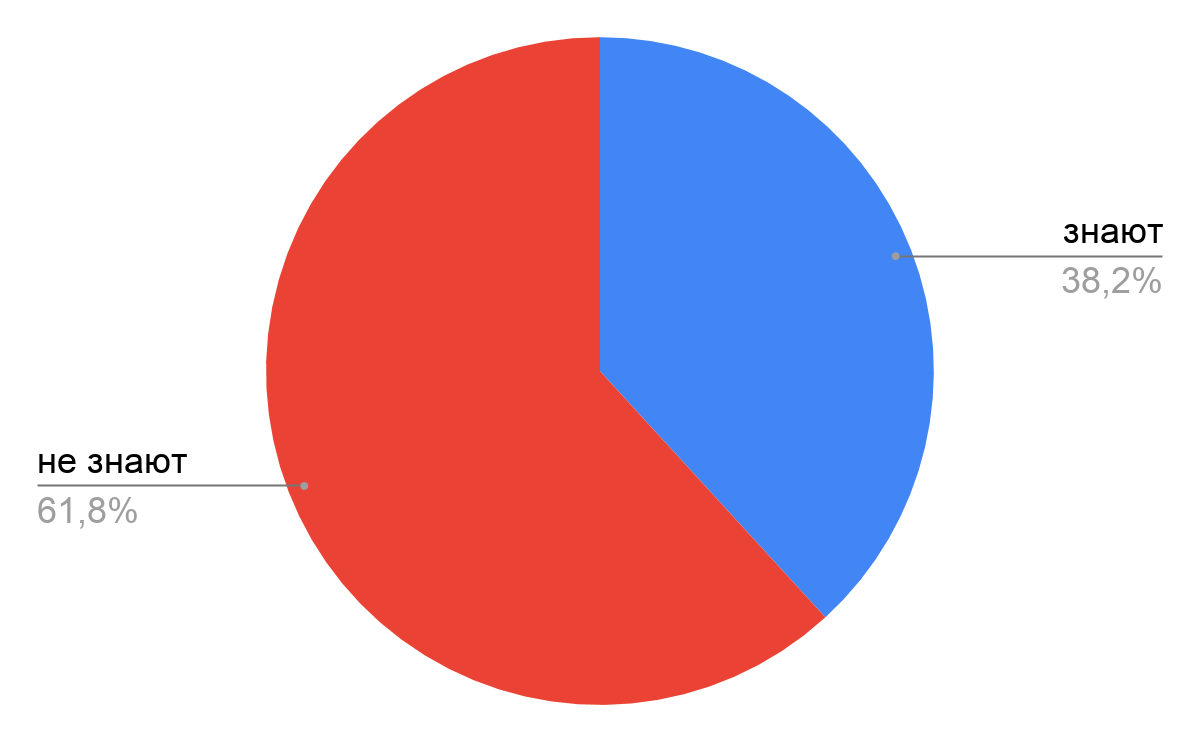 Гипотеза
Если я как учитель математики задам детям выполнить презентацию по конкретной теме в новом сервисе, то они исследуют просторы интернет, найдут сервис и научатся в нем работать.
Цель
Исследовать сервисы по созданию презентаций и научиться в них работать.
Задачи
1) найти в интернете сервисы — аналоги PowerPoint;
2) создать в этих сервисах презентации;
3) выделить плюсы и минусы этих сервисов.
Google Презентации
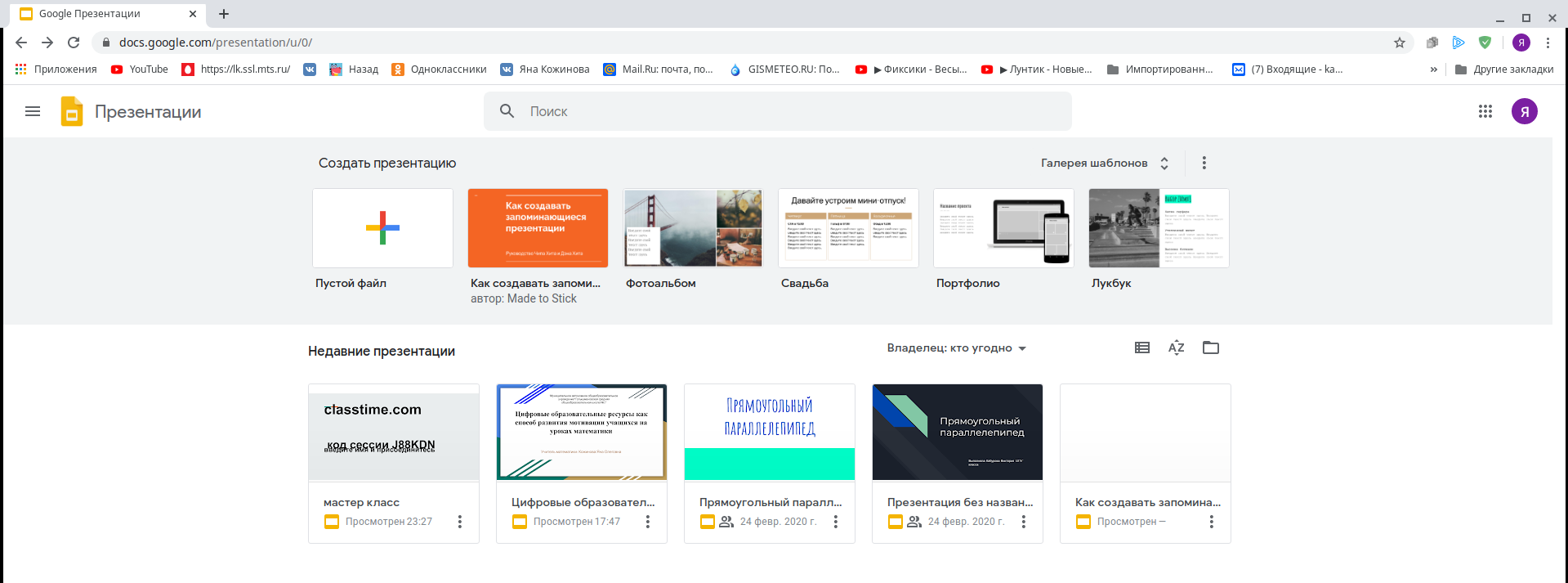 LibreOffice Impress (формат odp)
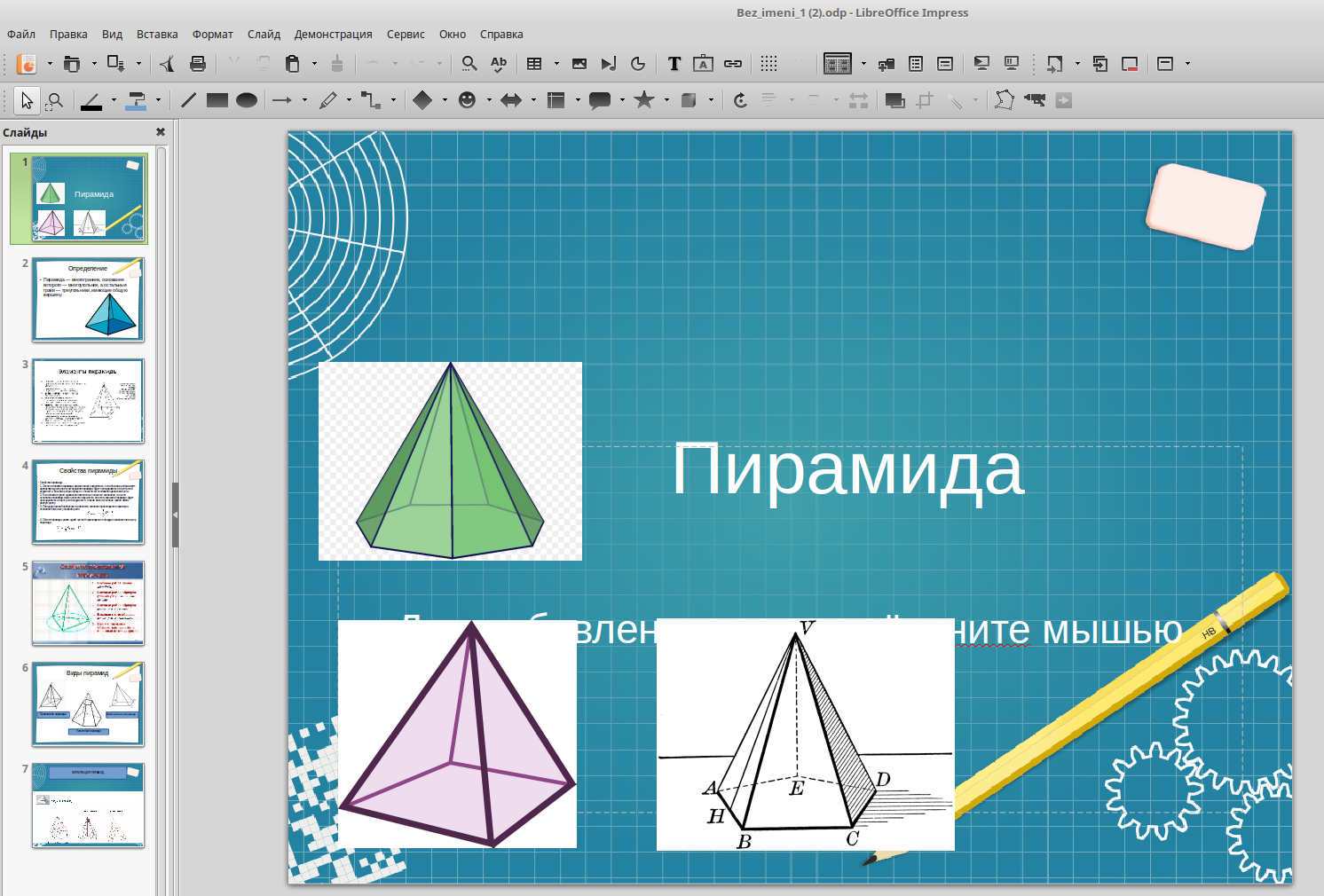 canva.com
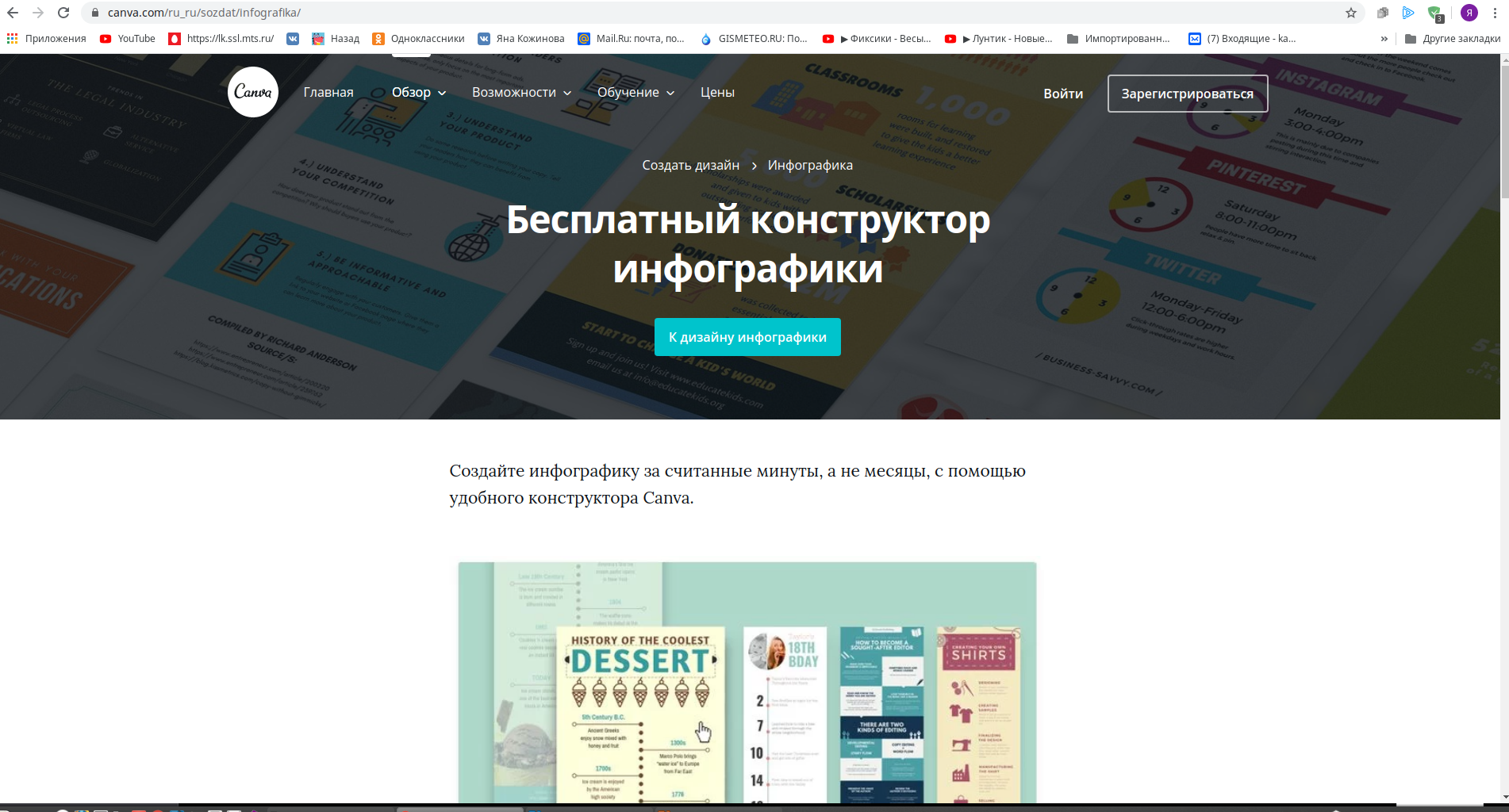 crello.com
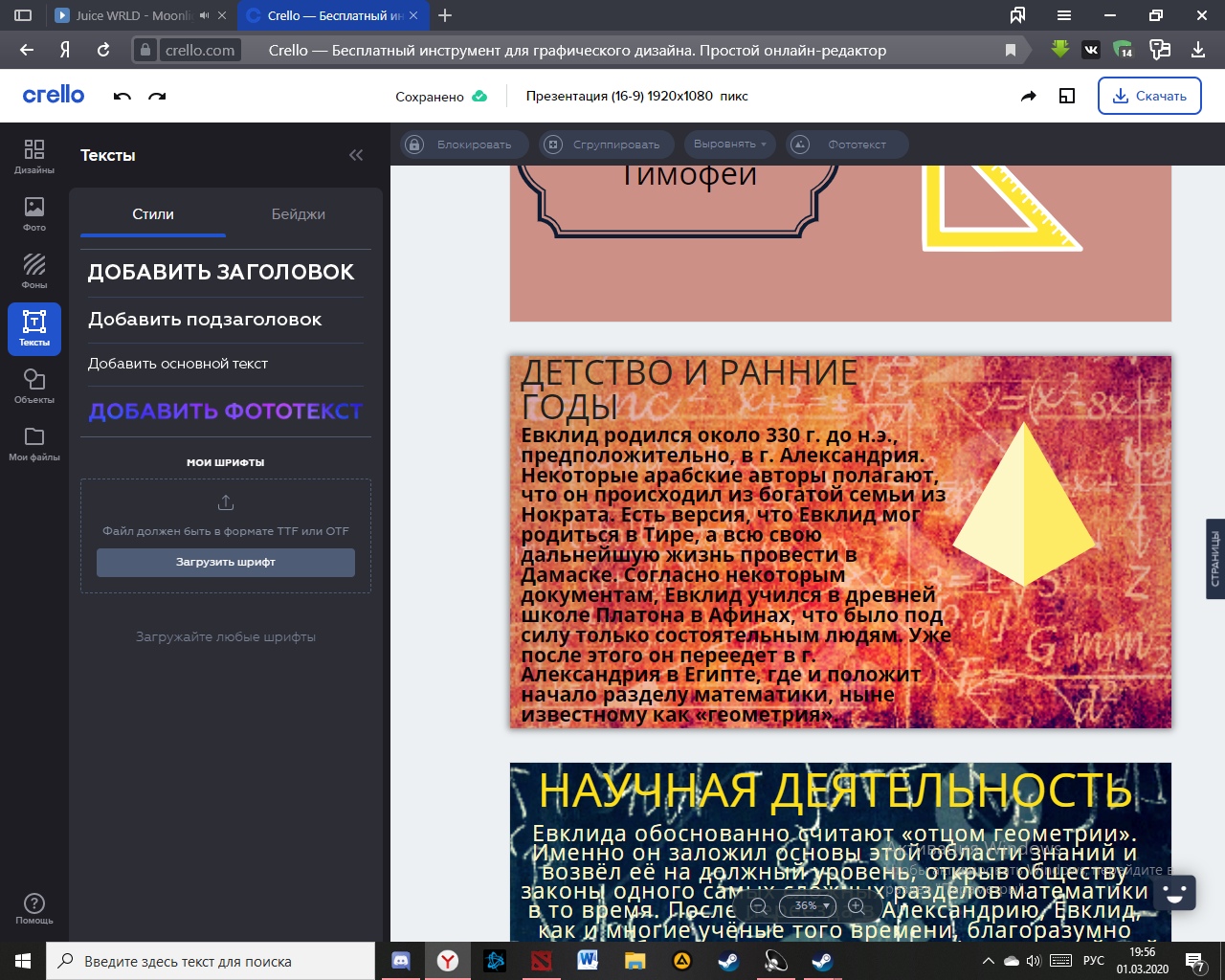 расширенный интерфейс платный
сохраняется в pdf формате